Tehnologija zavarivanja
Specijalni postupci zavarivanja
Trenjem
Kovačko
Pod troskom
Aluminotermijsko
Livačko
Električnom indukcijom
Plazmom
Ultrazvukom
Laserom
Elektronskim snopom
Zavarivanje trenjem
Trenje se koristi i za obezbeđenje pritiska i povišene temperature.
Dovoljna je temperatura od oko 0,8Ttopljenja, gde je materijal razmekšan.

Postoje dva postupka:
1. Konvencionalno zavarivanje trenjem
2. Zavarivanje trenjem sa mešanjem
Konvencionalno zavarivanje trenjem
Koristi se međusobno rotaciono kretanje osnovnog materijala (500-1500 o/min) uz aksijalni pritisak.
Postoje dve aksijalne sile: F1 koja uz rotaciju izaziva zagrevanje i F2 koja vrši dodatni pritisak i zavarivanje.
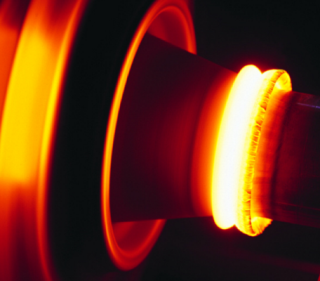 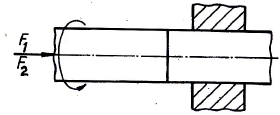 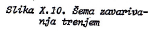 Primena i specifičnosti:

Mogućnost zavarivanja različitih vrsta čelika, leg.Cu, Al, kao i ostvarivanje raznorodnih spojeva: leg.Al sa Cu, brzorezni čelik sa ugljeninim čelikom,...
Visoka produktivnost
Ograničenje u obliku radnog predmeta
Nemoguć rad na terenu
Alternativa el.otp.zav.varničenjem, uz manju brzinu ali lakšu kontrolu parametara zavarivanja
Zavarivanje trenjem sa mešanjem
ZTM je postupak zavarivanja bez topljenja, gde se posebnim alatom izaziva tečenje materijala i mešanje OM.
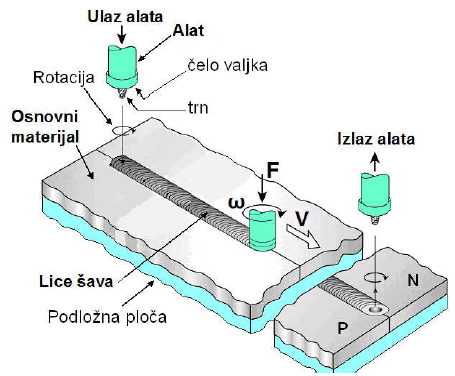 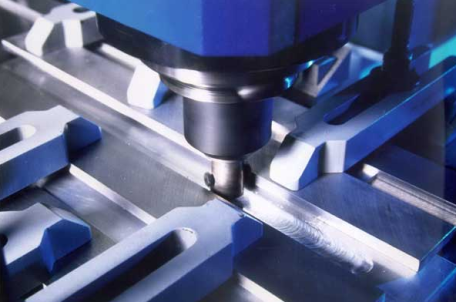 Popunjena ulazna rupa
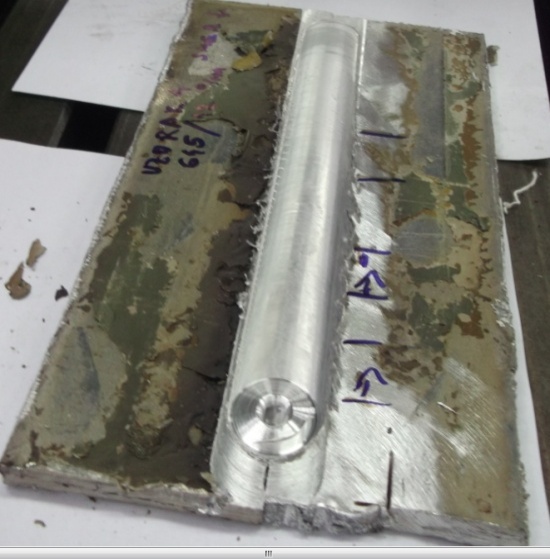 Smer zavari-vanja
Izlazna rupa
Mešanje i prenos (transport) materijala:
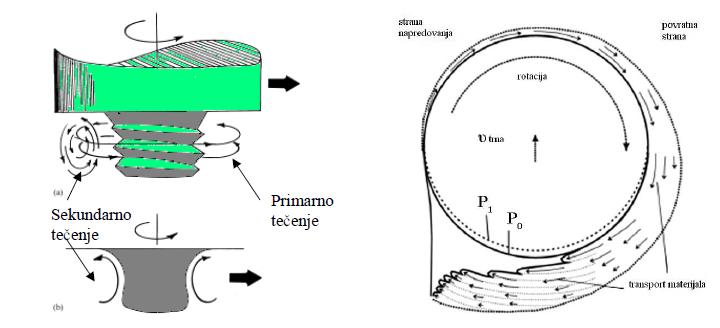 Geometrija alata podrazumeva geometriju trna i čela alata:

1) Geometrija trna alata:
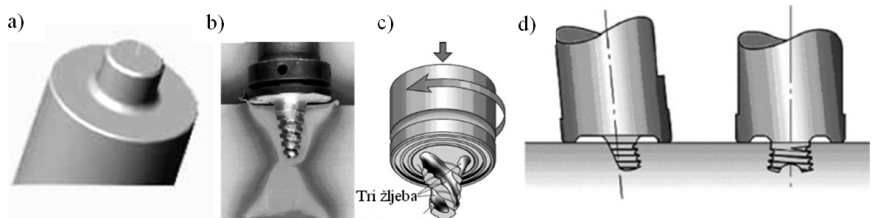 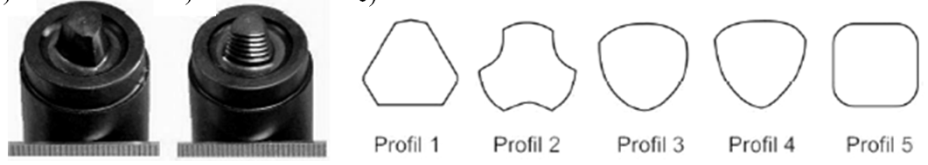 2) Geometrija čela alata:
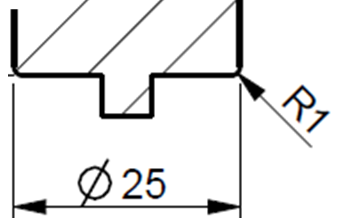 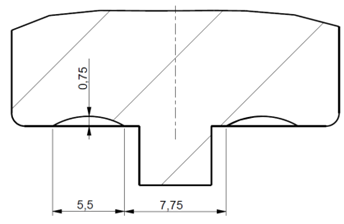 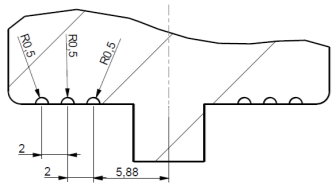 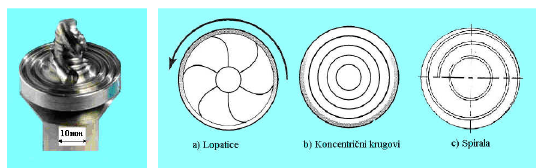 Osa alata:

Vertikalna    
Zakošena pod 
	malim uglom (2-3o)
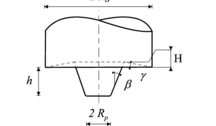 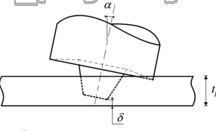 Brzina obrtanja alata i brzina zavarivanja:
Parametri imaju različite vrednosti za različite osnovne materijale:
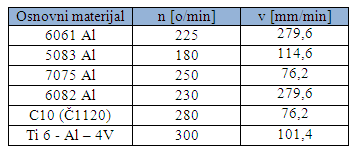 Mikrostruktura zavarenog spoja
ZUT
ZUT
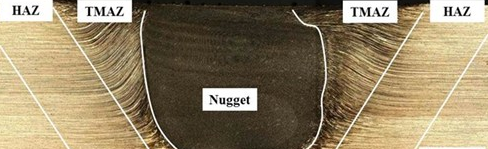 TMZ
TMZ
grumen
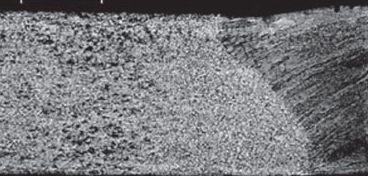 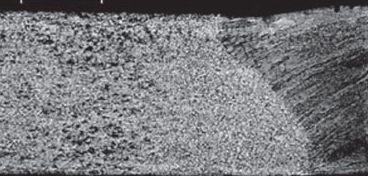 ZUT
ZUT
šav
AA5052 (Al-Mg):
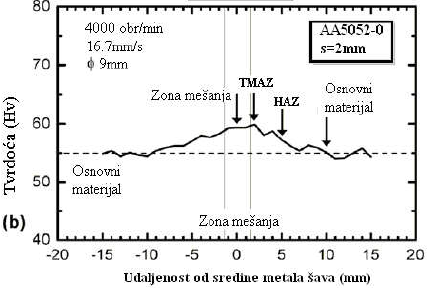 Promena tvrdoće 
    zavarenog spoja:
AA2024 (Al-Cu):
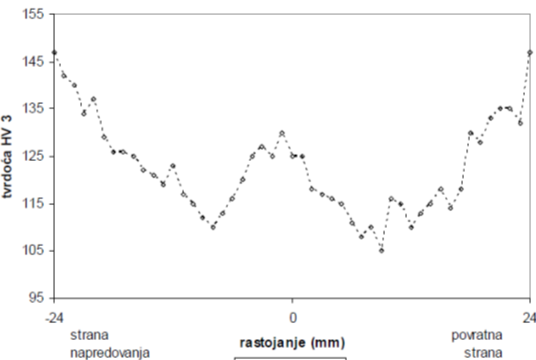 Vrste šavova:
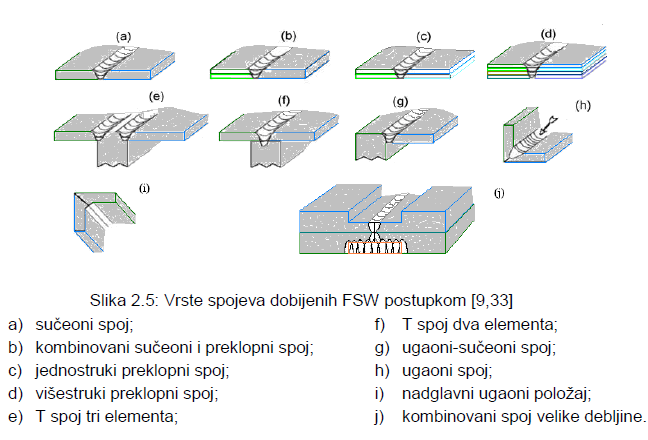 Prednosti:
mogućnost zavarivanja drugim postupcima teško zavarljivih materijala kao što su legure Al-Cu (duraluminijum) i Al-Zn-Mg, odnosno raznorodnih materijala (Al sa Mg, Al sa Cu...)
Relativno mali unos toplote
Ušteda energije
Nepotrebna atmosfera i dodatni materijal
Mogućnost postizanja veće čvrstoće šava u odnosu na osnovni materijal
Mogućnost izrade tunela (kanala) ili površinske obrade
Nedostaci:
Izlazna rupa
Potreba za preciznom obradom ivica spoja
Otežano čišćenje alata od nalepa
Manje fleksibilan postupak od postupaka sa el.lukom (teže prenosan uređaj, otežano pozicioniranje,…)
Primena: železnica, brodogradnja, raketna tehnika, avio-industrija, itd.
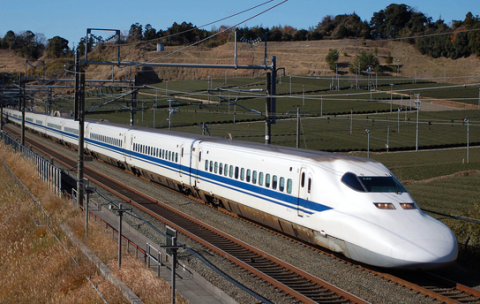 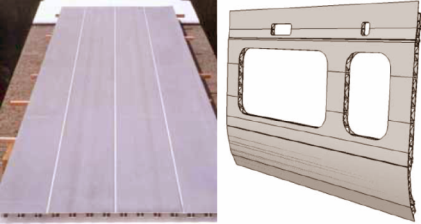 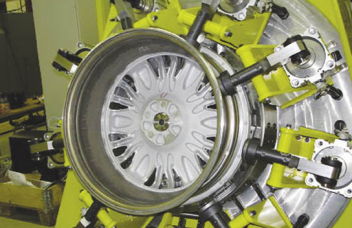 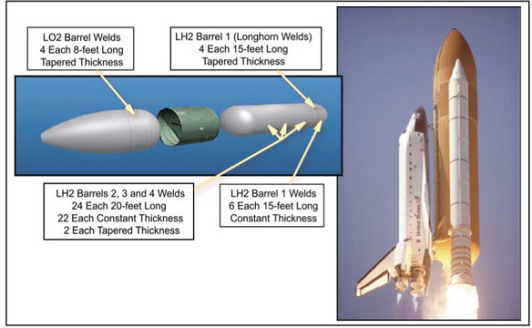 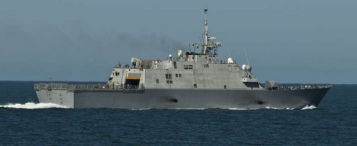 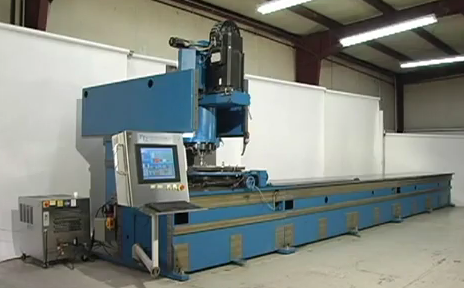 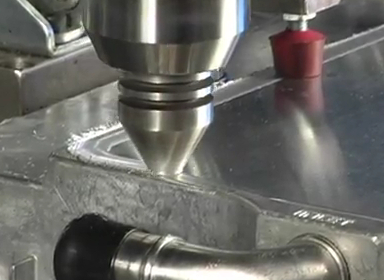 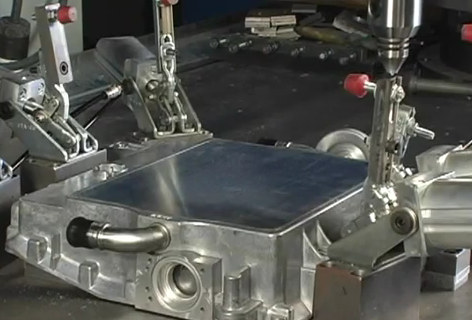 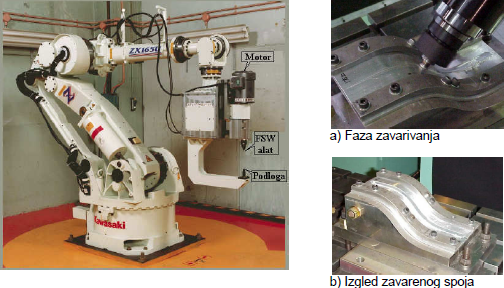 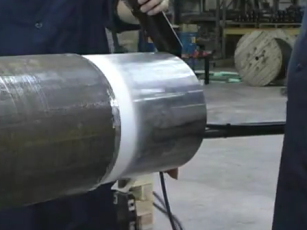 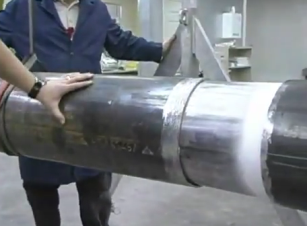 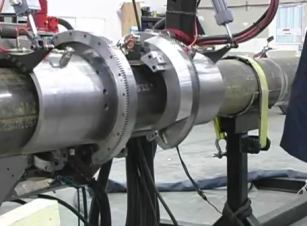 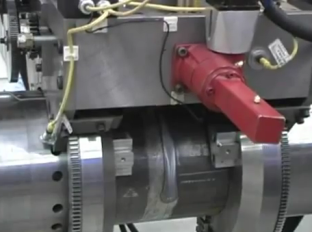 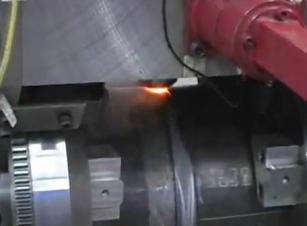 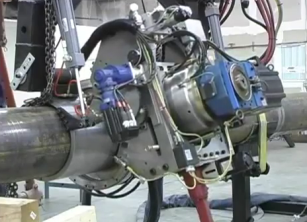 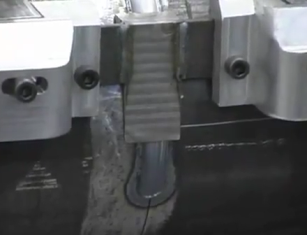 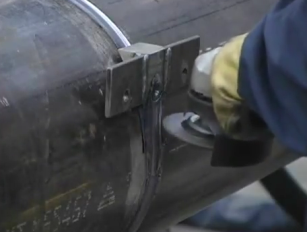 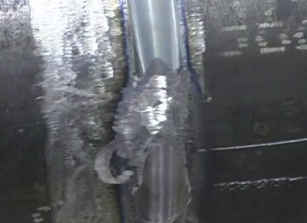 Izrada tunela (kanala) ili površinska obrada
Može biti samo obrada u cilju usitnjavanja strukture ili unošenje čestica u površinu zbog povećanja otpornosti na habanje, pri čemu se čestice postavljaju u prethodno izrađene kanale
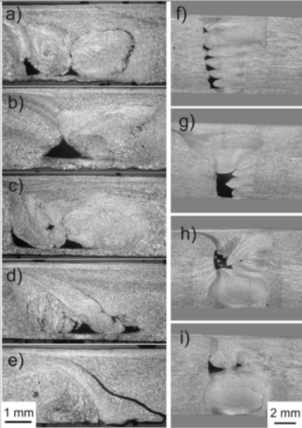 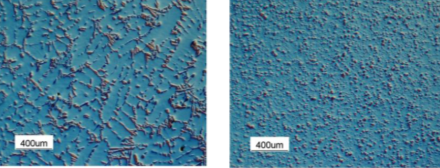 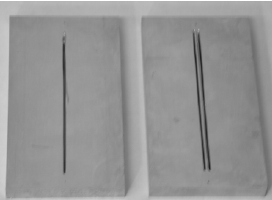 Tuneli se koriste za uvođenje sredstva za hlađenje kod alata za livenje pod pritiskom ili brizganje
Kovačko zavarivanje
Najstariji postupak zavarivanja pritiskom i zavarivanja uopšte
Zagrevanje na 1100-1300oC (u peći ili gorionikom) a zatim kovanje (ručno ili mašinski)
Dobra mogućnost zavarivanja čelika do 0,7% C i niskougljeničnih čelika
Potrebno postići što veću površinu šava.
Nedostatak – mala produktivnost
Zavarivanje pod troskom
Zavarivanje masivnih elemenata u vertikalnom položaju. 
Elektrodna žica se dodaje kroz trosku (dobijenu od praha) i popunjava se razmak između elemenata:
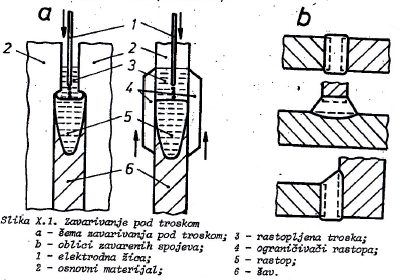 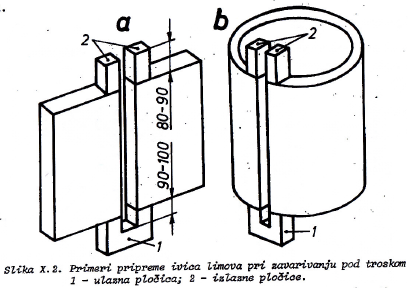 Specifičnosti:
Potrebni su ograničavači sa donje strane i bočnih trana kako rastop ne bi iscureo
15-30x manji utrošak praha u odnosu na EPP
Mogućnost zavarivanja sa više elektroda istovremeno i sa tečnim hlađenjem ograničavača
Obavezna normalizacija 
	nepovoljne livene 
	strukture šava
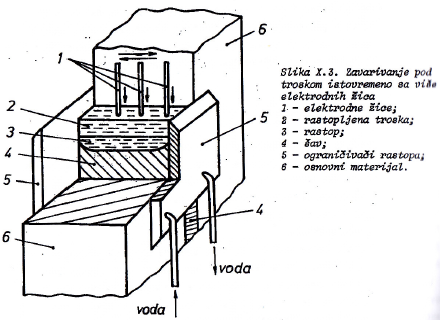 Aluminotermijsko zavarivanje
Izvor toplote je egzotermna reakcija praha Al i fero-feri oksida (Fe3O4) po formuli:

Postoje dve vrste ovog 
	postupka:
Sa pritiskom (prvo se 
	sipa troska (Al2O3), a posle 
	tečni metal (Fe)
2.    Sa topljenjem (prvo se 
	kroz dno sipa tečni 
	metal, a potom troska)-
	-pogodno za terenski rad
*Namena: za zavarivanje šina
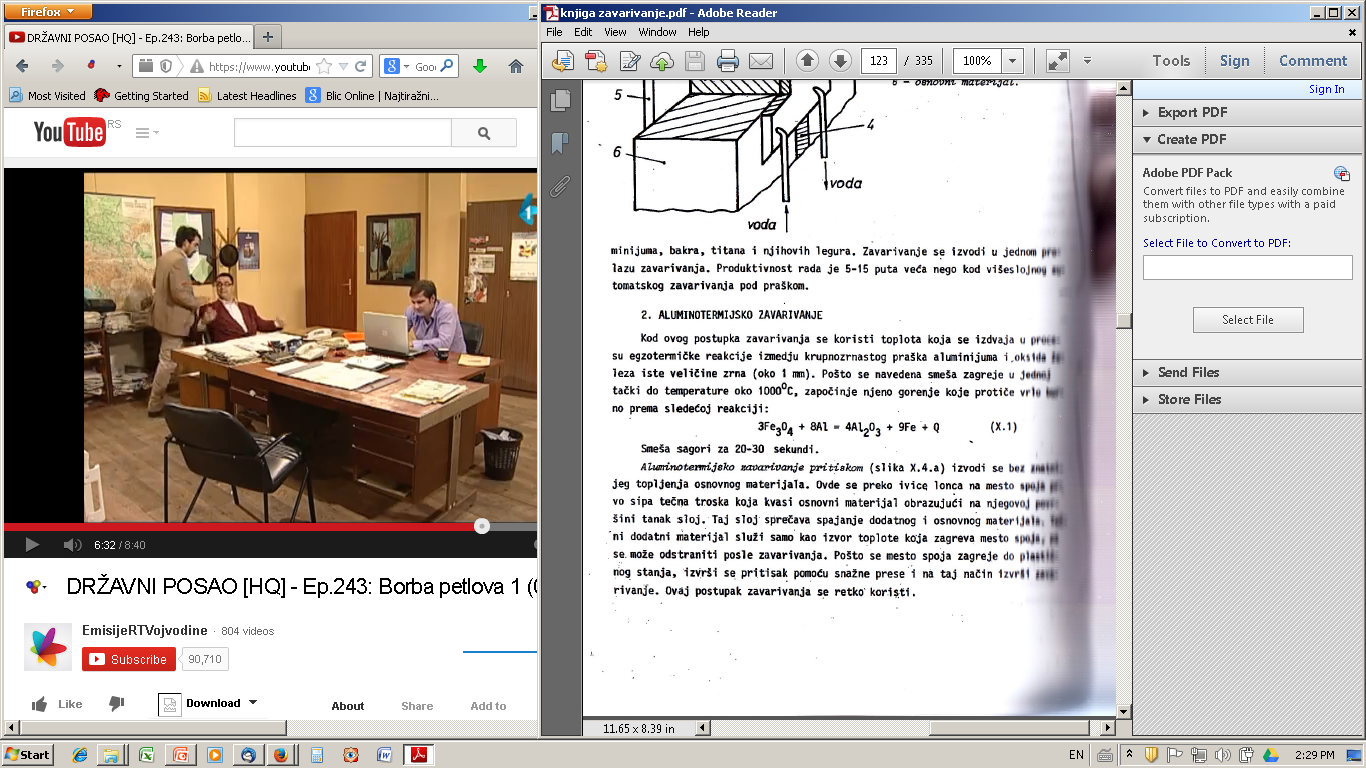 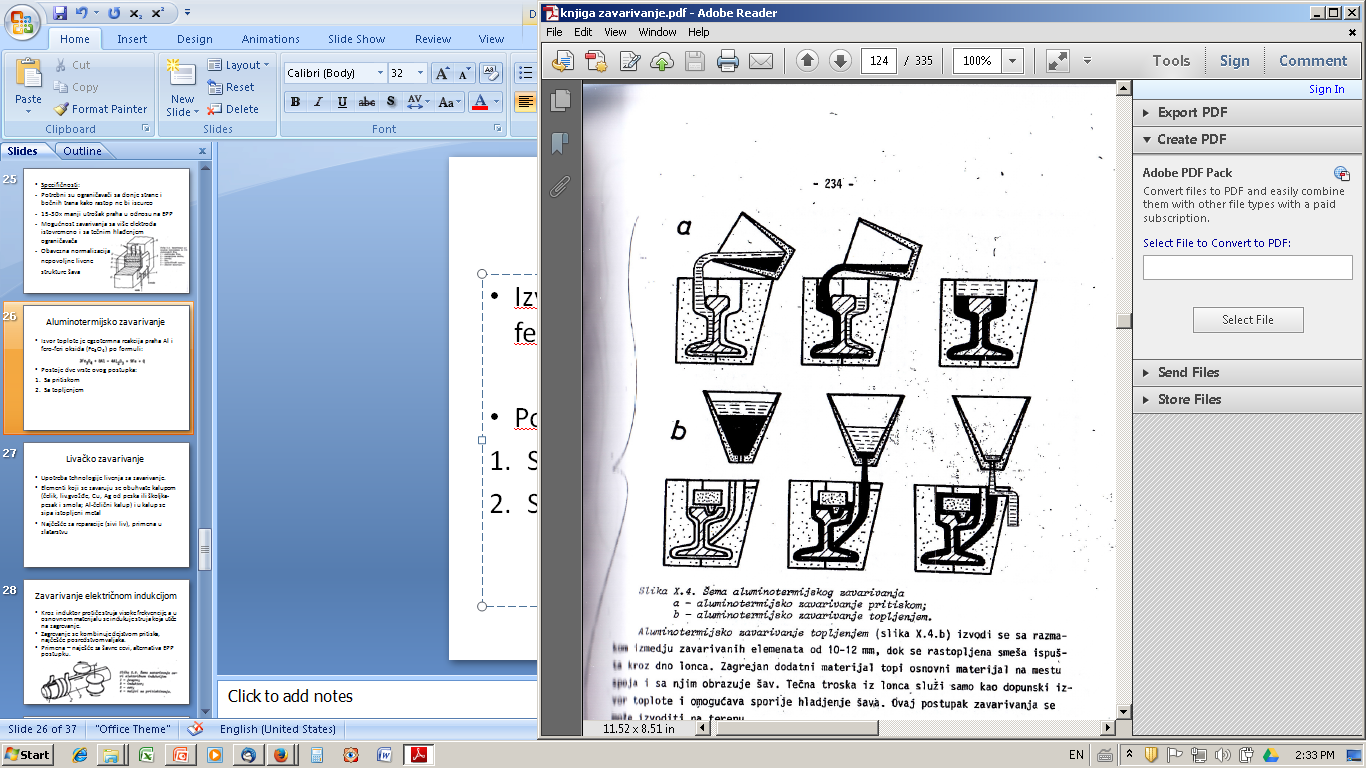 Livačko zavarivanje
Upotreba tehnologije livenja za zavarivanje.
Elementi koji se zavaruju se obuhvate kalupom (čelik, liv.gvožđe, Cu, Ag od peska ili školjka-pesak i smola; Al-čelični kalup) i u kalup se sipa istopljeni metal
Najčešće za reparacije (sivi liv), primena u zlatarstvu
Zavarivanje električnom indukcijom
Kroz induktor protiče struja visoke frekvencije, a u osnovnom materijalu se indukuje struja koja utiče na zagrevanje. 
Zagrevanje se kombinuje dejstvom pritiska, najčešće posredstvom valjaka.
Primena – naješće za šavne cevi, alternativa EPP postupku.
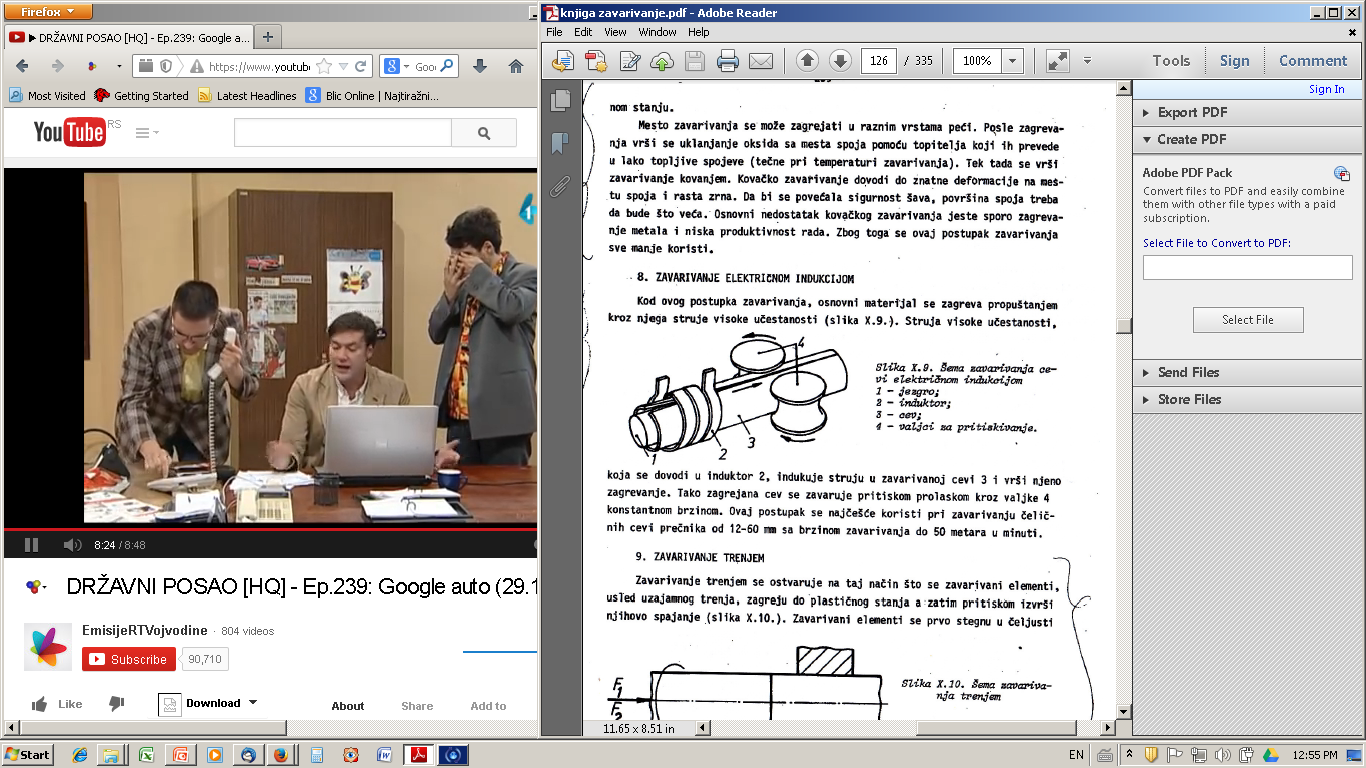 Zavarivanje plazmom
Radni gas ističe velikom brzinom kroz el.luk, stvarajući plazmu (visoko jonizovan gas)
Temp.el.
	luka je 
	20000-
	30000oC
Srodan 
	postupak sa
	TIG.
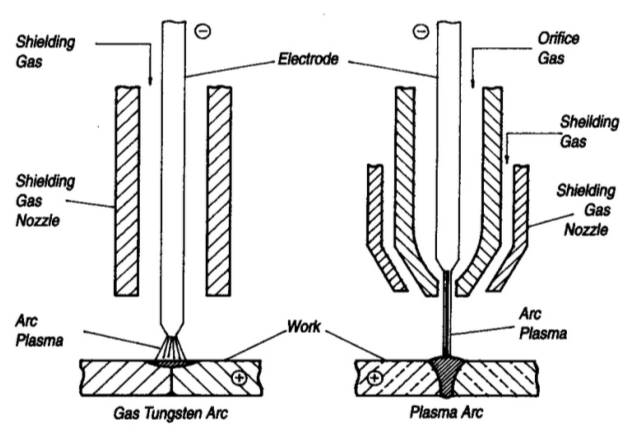 Elektroda od volframa
Zaštitni 
gas
Radni 
gas
Zaštitni 
gas
Mlaznica
Mlaznica
El.luk pod dejstvom radnog gasa koji se širi
Osnovni materijal
Električni luk
TIG
Plazma
Specifičnosti:

-	Koristi se prava polarnost
-	Zbog visoke temperature, postupak je namenjen za zavarivanje čelika i teško topljivih materijala (legure Ti)
-	Debljine materijala od malih debljina (kao TIG) do 18 mm sa I-šavom i 25 mm u jednom prolazu sa V-šavom (4 puta više od TIG-a i na nivou EPP-postupka).
Moguća kombinacija sa TIG u jednom uređaju za proširenje dijapazona radnih predmeta koji se mogu zavarivati.
Uzan ZUT
Mogućnost rezanja plazmom
Skupa oprema i potrebna precizna obrada osnovnog materijala
Zavarivanje ultrazvukom
Generisanje toplote primenom mehaničkih vibracija ultrazvučne frekvencije (15-70kHz) i male amplitude.
Delovi uređaja:
1. Konvertor (ultrazvučne vibracije iz generatora pretvara u mehaničke vibracije) 
2. Transformator vibracija-buster (variranje amplitude vibracija)
3. Sonotroda (prenos vibracija na radni predmet)
4. Radni predmet
5. Radni sto
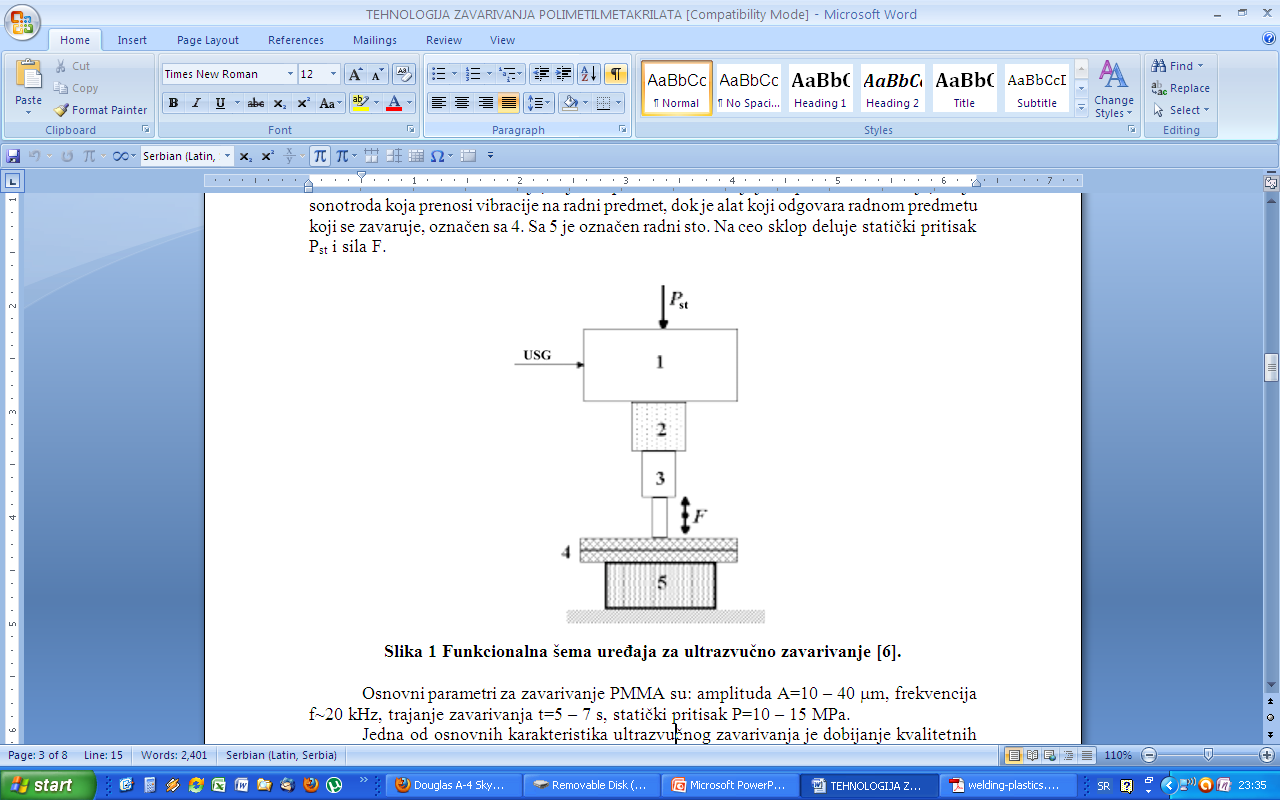 Specifičnosti:

Veći unos toplote na kontaktne površine nego u unutrašnjost materijala.
Umereno zagrevanje, čak i ispod temperature topljenja (mogućnost zavarivanja različitih tipova polimera)
Spajanje na većim udaljenostima u odnosu na mesto dejstva mehaničkih vibracija (mogućnost zavarivanja kompleksnih radnih predmeta)
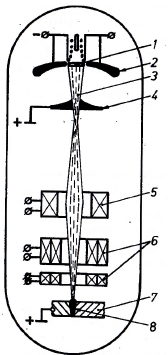 Zavarivanje elektronskim snopom
Ubrzani elektroni udaraju u površinu osnovnog materijala i njihova kinetička energija se pretvara u toplotu (5-6000oC).
Izvor toplote je izuzetno fokusiran
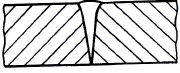 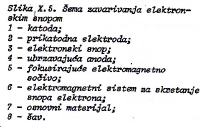 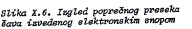 Specifičnosti:
Zavarivanje preseka do 50 mm bez zakošenja ivica.
ZUT je veoma uzan, vrhunski kvalitet zavara
Za zavarivanje teško topljivih metala (W, Nb, V, Zr,…), a mogu i čelici i laki metali.
Potreban vakuum 10-4 – 10-6 mbar – zavarivanje u vakuumskim komorama što ograničava dimenzije osnovnog materijala.
Zavarivanje laserom
Usmerena monohromatska svetlost
Može se uporediti sa zavarivanjem elektronskim snopom, ali ne mora da se zavaruje u vakuumu.
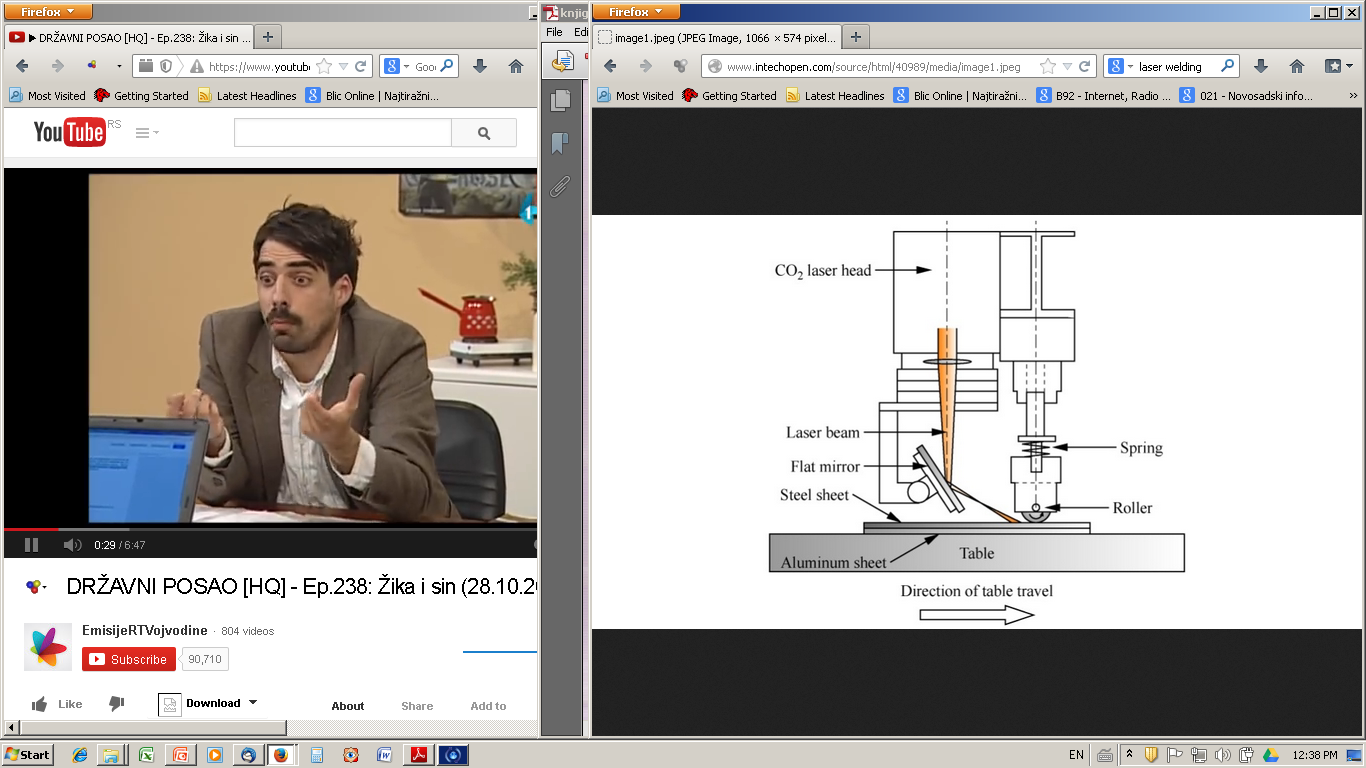 CO2 laser
laserski zrak
opruga
ogledalo
čelik
valjak
Leg.aluminijuma
radni sto
Kretanje radnog stola
Specifičnosti:
Koriste se CO2 laseri, NdYAG, rubinovi (Al2O3 sa Cr2O3)
Debljine od 0,2 do 50 mm čelika
Prečnik tačke 0,2 do 13 mm
Širok dijapazon materijala: čelici, leg.Al, Ti, Cu,…
Iako relativno skup proces, jeftiniji i pogodniji za velike radne predmete od zav.elektronskim snopom.
Visok kvalitet
Visoka mogućnost automatizacije
Hvala na pažnji!